Название проекта
Номинация
Возрастная группа
ФИО автора проекта, участников проектной команды
Проблема / Актуальность
Основной текст
2
2
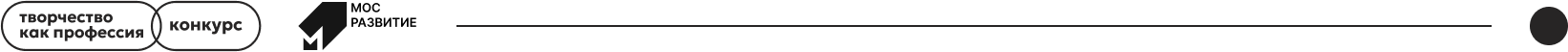 Идея
Основной текст
3
3
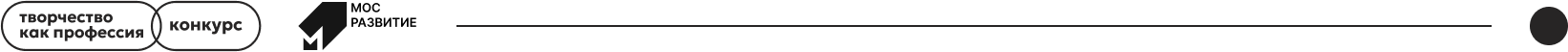 Целевая аудитория
Основной текст
4
4
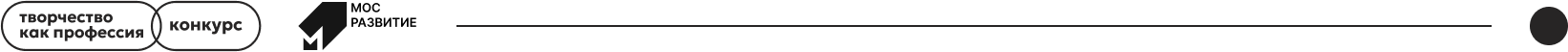 Стейкхолдеры Партнеры
Основной текст
5
5
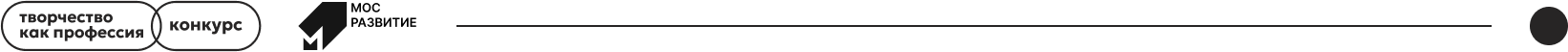 План / Этапы работы
Основной текст
6
6
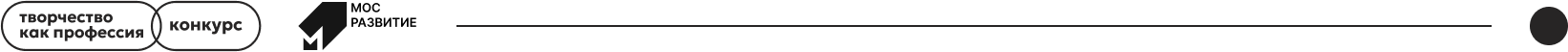 Полученный результат
Основной текст
7
7
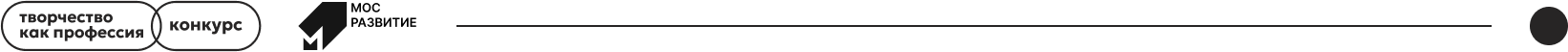 Текущие результаты
Основной текст
8
8
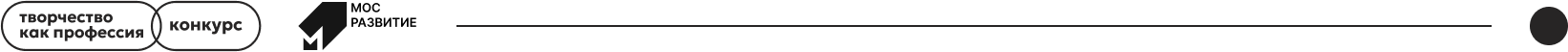 Перспективы
Основной текст
9
9
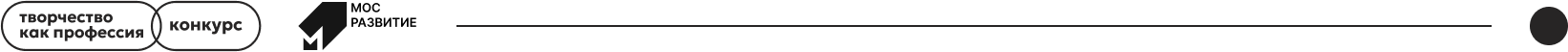